AAA Assessment and Accountability Monthly CallJune 17, 2025
Zoom Meeting Preparation
Please make sure your phone or computer is muted to minimize background noise. 
To do this, hover over the bottom left-hand side of your screen and click “Mute.” 
Please make sure you have turned off your camera to save bandwidth and prevent any connectivity issues.
Please do not enable any AI or other recording device. Per LDOE legal team, recording of this webinar is not permitted. Individuals who launch recording functions, will be removed from the meeting.
NOTICE: In accordance with the Americans with Disabilities Act, if you need special assistance at this meeting please contact ldoecommunications@la.gov.
Agenda Items
I. LEAP 2025

II. ELPS/ELPT

III. ACT

IV. Accountability

V. K-3 Literacy
LEAP 2025
Important Dates
June 23-27: High School Administration      NO EXTENSIONS
July 2: All LEAP HS invalidations completed by DTC with documentation sent to assessment@la.gov 
July 2: DTCs must schedule pickup with UPS for secure accommodated materials
July 8: All secure materials returned to DRC including braille instructions
July 24: Deadline to submit summer rescore requests to DRC, except for Civics
DRC Updates
New DRC INSIGHT installables (secure testing application and COS Service Device) will again be released on the last Thursday evening of June, which this year is Thursday June 27.  These new installables will not be required until the end of July.  Sites that are intending to test on Friday June 27 (for Summer HS, State Placement, final Diagnostic/Interim or practice testing) should be able to proceed with testing without issue on Friday June 28 with or without the new software.

Past administrations from 2022-2023 and prior will no longer be available in the Portal after Monday 6/30. Sites that have not downloaded their reports from those administrations should do so prior to that date.
Google Chrome Support Change
An important change is coming to the Google Chrome version of DRC INSIGHT.  Google is ending support for the type of kiosk application that DRC currently uses to create the DRC INSIGHT Secure Application for the Chromebook.  In response, DRC has developed a new Chromebook PWA (Progressive Web App) Application. 

The installation and setup procedures for this new  application are different from the previous application.  This is required to meet Google's new application version support and security guidelines.  Details regarding the changes will be available in the Technical Users Guide, and will include details on removing version 15 prior to installing version 16.
Closures and Cancellations
The department will be closed:

June 19, Juneteenth
July 4, Independence Day
July 15: Office Hours canceled
LEAP Connect and ELPT
LEAP Connect and ELPT Score Release
LEAP Connect and ELPT/ELPT Connect scores are now available. LEAP Connect scores are in DRC INSIGHT under Report Delivery/PreGenerated Summative. ELPT scores are available in TIDE reporting. 

Parent guides for both assessment types are available in Assessment Resources.

Trajectories for 2025 were provided with the ELPT post data certification rosters. However, trajectories can be determined using the table provided in Bulletin 111.
ELPT Trajectories
Please see trajectory tables in Section 405 of Bulletin 111. 
The baseline score is always the first administration of a student’s ELPT or ELPT Connect. It never changes. Use the table that corresponds to the student’s grade when they first tested. 
Once a student scores transitioning, they will no longer be included in accountability calculations even if they are tested again. 
If a student’s goal is transitioning, the most points that they can earn is 100.
ACT
ACT Billing
A new ACT billing roster will be posted to the ftp by the end of the week with final name: LEA Code_LEA Name_2025 ACT Billing

ACT/WorkKeys invoices will also be distributed to school systems no later than June 30.
Accountability
Closing Cohort Data Certification--Last Call
La Data Review will close for new submissions on Friday, January 20. There will be no opportunity to reopen it. If a request has not been made, please submit it no later than Friday. Check the row below on your dashboard. These are requests that cannot be submitted because one or more of three required steps is missing.
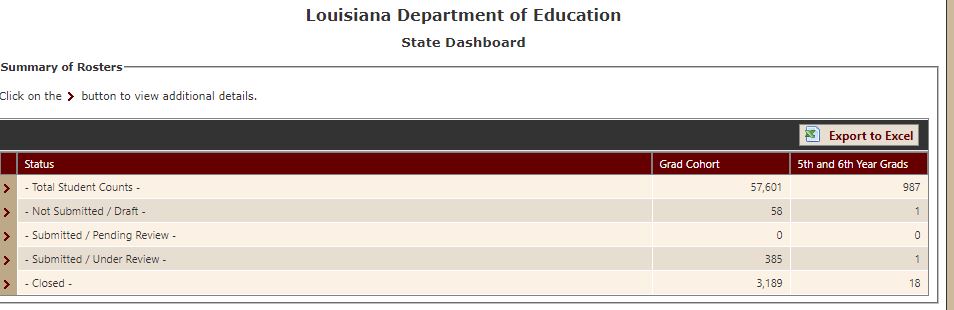 Transcripts Updated for 2025 Graduates
As we work toward the elimination of the lag year for cohort indices in the SPS, new and crucial timelines must be followed to receive timely school performance scores.
Bulletin 741 policy requires that all transcripts reflect all academic work, including credentials earned by the time a student graduates unless the student continues to work on credential completion during the summer (this policy is being reviewed in light of the new timeline.)
Bulletin 741 also requires that the transcript in STS has a graduation date applied to it when a diploma is issued to the student. 
Dropouts for seniors should be completed as soon as possible. We will not review dropout or exit code corrections for any other year except for 2024-2025. This is not a new procedure.
Credential Reviews for 2025 Graduates
Credentials must be added to all transcripts as soon as possible. The department will not review credentials as part of data certification for ANY student who earned the credential by June 9. If a school system has a concern about the turnaround time for a credentialing agency, please contact Jennifer Baird as soon as possible. Most of the agencies we have contacted have very timely returns once the teacher completes their requirements. This includes statewide and advanced credentials, associate degrees and all 2025 work-based learning courses.

Work-based Learning Guidelines
Work-based Learning Credit for 2025 Grads
A new work-based learning credit will be awarded to 2025 grads and this credentialing will already be on the rosters released this summer. 

…a cohort member completing an internship and work-based learning experience as defined in LAC 28:CXV.3113. (Bulletin 741) shall earn an additional 5 points, up to a maximum of 160 points. A cohort member completing a Fast Forward-aligned apprenticeship shall earn the same number of points as a cohort member with an Associate’s Degree.
Work-based Learning Course Codes
Internships
○ 080202; CDF-Qualifying CTE Internship I (1 credit)
○ 080200; CDF-Qualifying CTE Internship I (2 credits)
○ 080203; CDF-Qualifying CTE Internship II (1 credit)
○ 080201; CDF-Qualifying CTE Internship II (2 credits)
 
Fast Forward Registered Apprenticeship Aligned OJT
○ 890002 Fast Forward On the Job Training 1 (4 credits)
○ 890013 Fast Forward On the Job Training 2 (4 credits)
○ 890014 Fast Forward On the Job Training 3 (4 credits)
○ 890015 Fast Forward On the Job Training 4 (4 credits)
○ 890016 Fast Forward On the Job Training 5 (4 credits)
○ 890017 Fast Forward On the Job Training 6 (4 credits)
○ 890018 Fast Forward On the Job Training 7 (4 credits)
○ 890019 Fast Forward On the Job Training 8 (4 credits)
K-3
Additional Grade 3 Summer Screenings
Students in grade 3 who are at risk of being retained must be offered the EOY grade 3 screening two additional times. The window for these screenings will be named G3 Summer. This will be a single window that allows for 2 administrations which must be scheduled per directives below:

There are only two invalidations (resets) that can be applied per student. PLEASE caution your TAs. Once they have been applied, there is no additional opportunity to screen students in mCLASS. 
The second grade 3 rescreening may not be given sooner that two weeks after the first rescreening.
All screenings must be completed by June 30.
Save Reporting for Grade 3
Additional guidance for accessing all reports and receiving custom reports will be shared as soon as they are final. Please be sure to save the classroom reports from all EOY and Grade 3 rescreenings to share in parent meetings or other communications. 

The department received the first of two statewide files that include all G3 summer scores. The final file will be split and disseminated to school systems.
CSV file for G3 Summer
To access the data file for third grade students participating in the additional G3 summer administrations, go to Admin Reporting and select Download your data. You will then be able to select G3 in the Reporting Period dropdown selection.
Call Summary